Simulacioni model sinhronog generatora u TE Pljevlja sa različitim pobudnim sistemima
Nikola Beljkaš, Ljubo Čepić, Dobrilo Gačević, Martin Ćalasan
V Savjetovanje CG KO CIGRE, Bečići, maj 2017.
Uvod
Pobudni sistem, vrste pobudnih sistema
Uloga pobudnog sistema u obezbjeđenju optimalnog režima rada EES-a
Simulink model generatora iz TE Pljevlja sa statičkim pobudnim sistemom
Ispitivanje dinamike pomenutog i drugih pobudnih sistema putem djelovanja step poremećaja
Statički pobudni sistem iz TE Pljevlja
Novi pobudni sistem iz fabrike Končar
Brzina, veća pogonska pouzdanost, lakše održavanje opreme
Lokalno i daljinsko upravljanje
Visoka pouzdanost napajanja, komponente energetskog kruga i krugova niskog napona
Mikroprocesorski sistem DIREMK
Simulink model
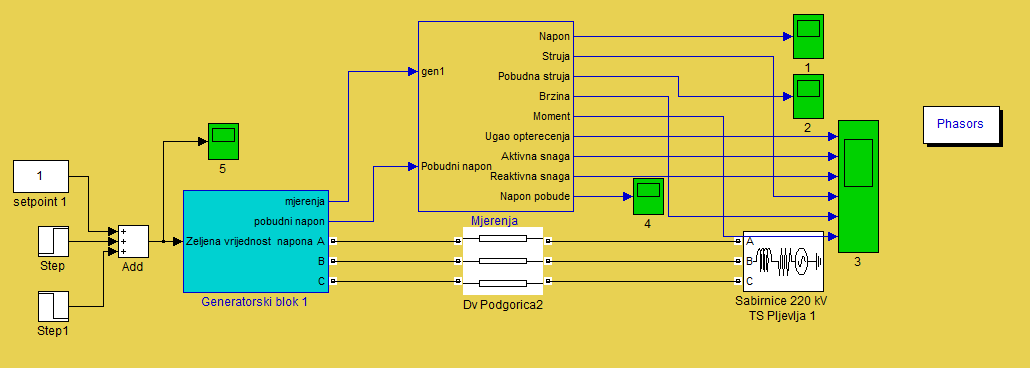 Ispitivanje dinamike pobudnih sistema
Step poremećaj tokom režima praznog hoda
Statički pobudni sistem
Naizmjenični (AC4A) pobudni sistem
Jednosmjerni (DC1A) pobudni sistem
Step poremećaj od 10 sekundi, 3% od Un
Poređenje dobijenih rezultata prilikom ispitivanja navedenih pobudnih sistema
Negativni step poremećaj – Un
Negativni step poremećaj – Uf
Negativni step poremećaj – If
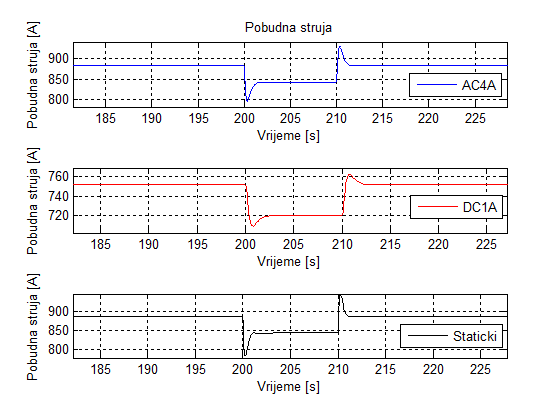 Pozitivni step poremećaj – Un
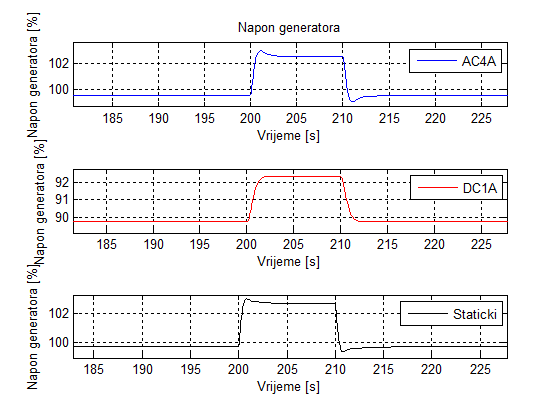 Pozitivni step poremećaj – Uf
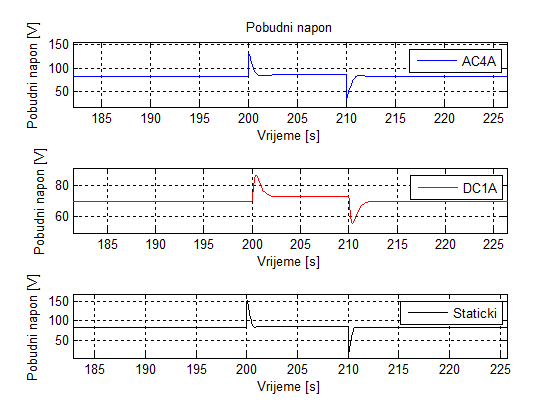 Pozitivni step poremećaj – If
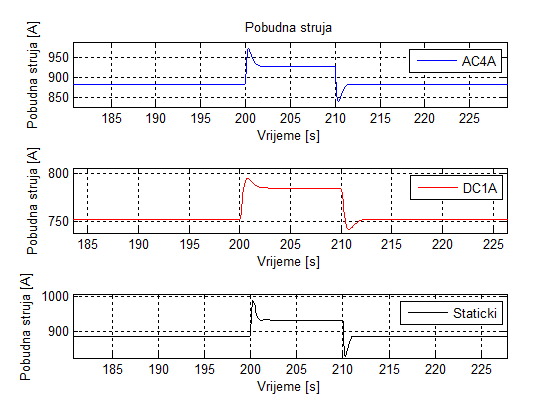 Zaključak
Najbolji odziv napona generatora dobijen u slučaju statičkog pobudnog sistema
Brz povratak pobudnog napona na prethodnu vrijednost kod istog pobudnog sistema
Slično ponašanje pobudne struje kao u slučaju pobudnog napona
DC1A nepovoljan zbog dobijenih znatno nižih vrijednosti karakterističnih veličina od nominalnih
Zaključak
Statički i AC4A sistem pokazali relativno slično ponašanje
Veća brzina i pouzdanost, kao i lakše upravljanje i održavanje su prednost statičkog pobudnog sistema u odnosu na ostale
Model prikladan za analizu rada generatora u normalnom režimu i prilika u EES-u u slučaju kvarova
Hvala na pažnji!